МБДОУ общеразвивающего вида  детский сад «Солнышко» п.Савинский
«Поисково-исследовательская деятельность детей дошкольного возраста»
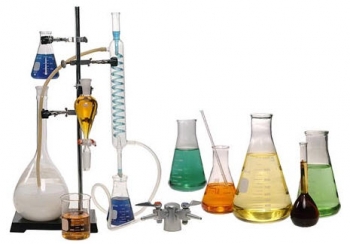 Воспитатель: 
Ганшу Татьяна Викторовна
Расскажи – и я забуду,
 Покажи – и я запомню,
 Дай попробовать – и я пойму 

Китайская пословица
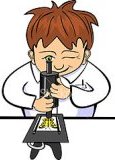 По природе своей дети – исследователи.
Открыть , изучить, исследовать это первые шаги в неизведанное ,благодаря такой деятельности дети учатся думать, говорить, пробовать, искать, экспериментировать
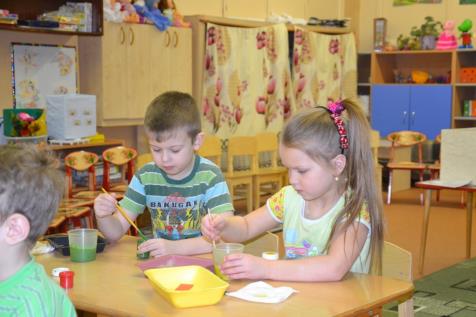 Задача взрослых
Помочь детям в проведении этих исследований.
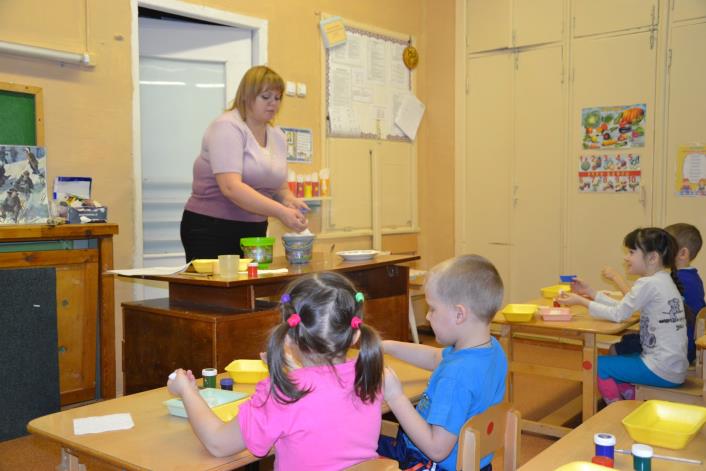 формировать познавательную
активность , создавать условия для развития познавательных и психических процессов дошкольника        через        
 поисково – исследовательскую  деятельность
Цель:
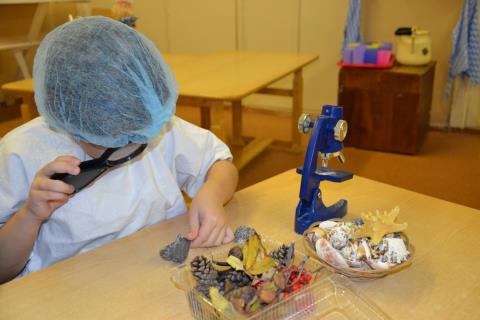 Задачи поисково – исследовательской деятельности(старший дошкольный возраст)
Формировать у детей конкретные представления о объектах живой и не живой природы, о человеке, как живого существа.
Дать представления о влиянии природных условий на развитие растений, животных, людей.
Дать знания об особенностях и свойствах воздуха, воды, грунта, различать их состояния.
Расширять представление о том, как образуются ветер, свет, тень.
Формировать представление о многофункциональности предметов и их изготовление из разных материалов.
Различать составные компоненты земли (песок, глина, камень).    Земля – это среда проживания растений, животных, людей.
Создавать условия для ознакомления детей со строением скелета и функционированием организма. Способствовать воспитанию     бережного отношения к своему организму.
В своей работе использую разные формы поисково – исследовательской деятельности: наблюдения, опыты и эксперименты, проблемные ситуации, комплексные и интегрированные занятия, беседы.
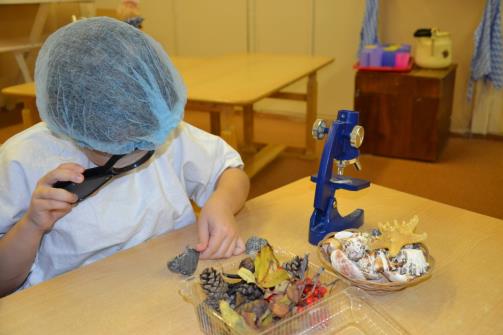 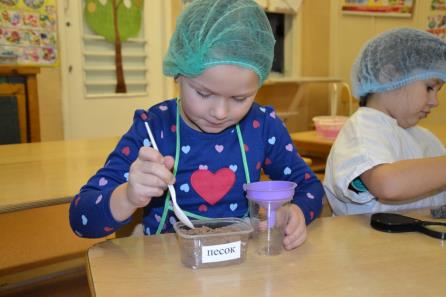 Уголок Экспериментирования «Познайка»
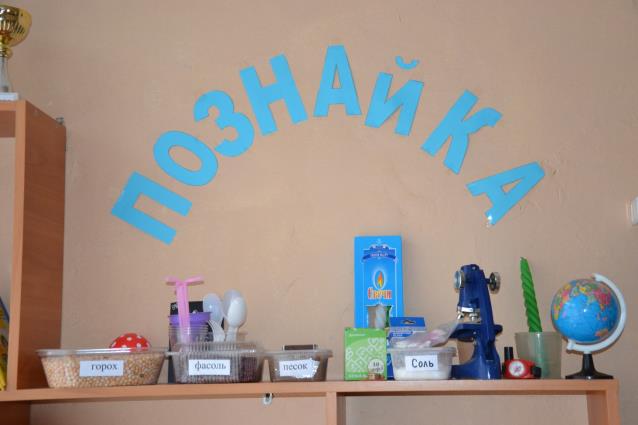 Методическое обеспечение
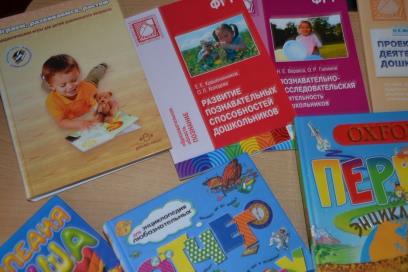 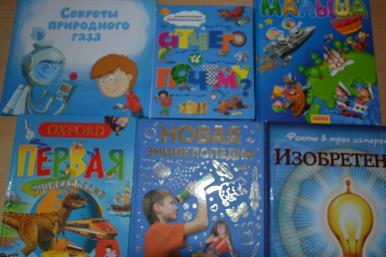 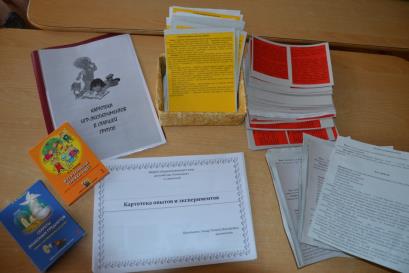 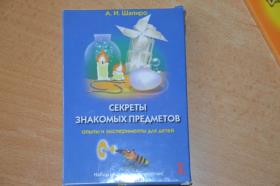 Опыты с Водой
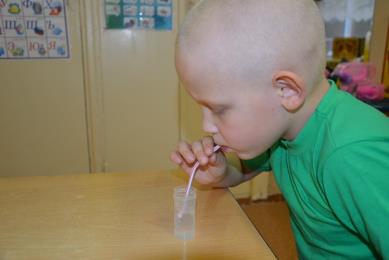 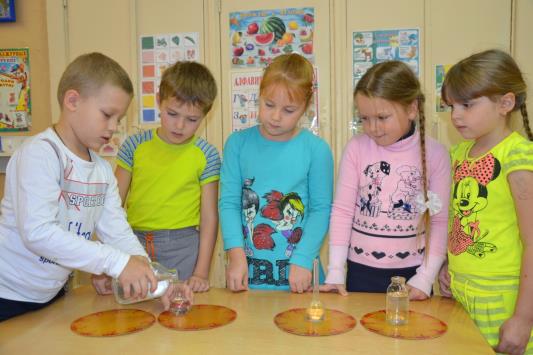 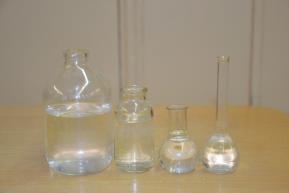 Эксперименты с воздухом
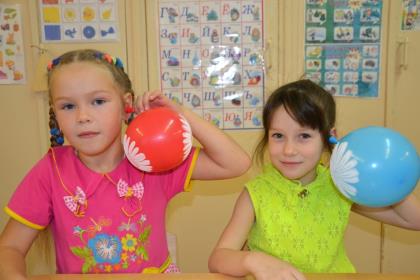 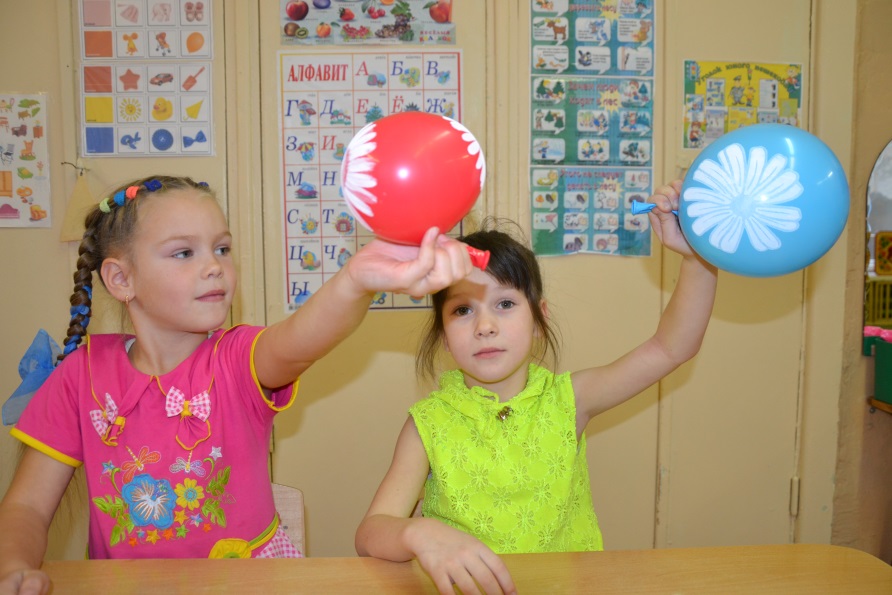 НОД по ОО «Познание»
 тема: «Свойства снега и льда»
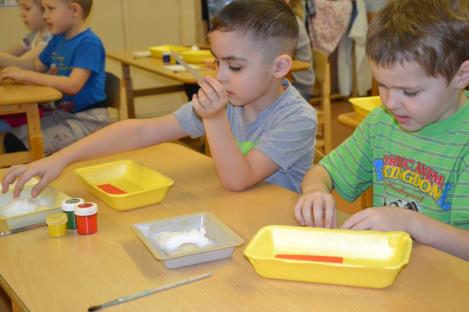 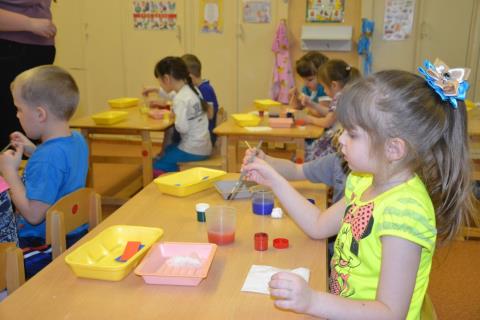 Работа с родителями:
 анкетирование, беседы, консультации,
создание проектов совместно с детьми.
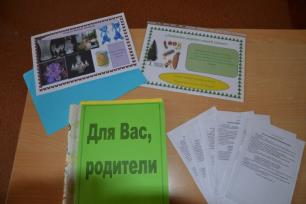 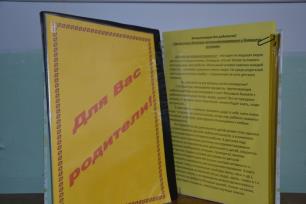 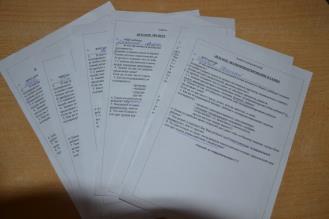 Проекты родителей вместе с детьми
«Любимое дерево нашей семьи»
«Стекло»
«Что у нас под ногами»
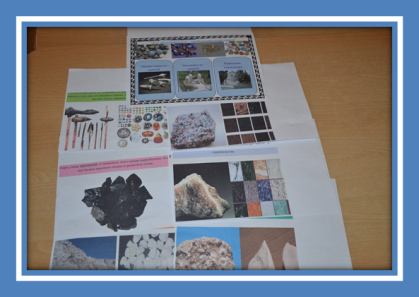 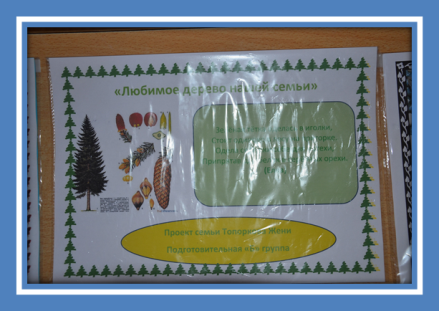 Ожидаемые результаты
У детей сформированы умения и навыки приобретать знания об окружающем мире
Имеют представления о физических свойствах окружающего мира
Проявляют познавательную активность и ищут причинно – следственные связи
Совершают элементарные поисковые действия: видят проблему, задают вопросы, формулируют гипотезу, дают определения понятий, классифицируют, наблюдают, делают выводы. Доказывают и защищают свои идеи.
Сформированы умения самостоятельно проводить поисково – исследовательскую работу.
Имеют представления о влиянии природных условий на развитие растений, животных, людей.
Обнаруживают готовность к решению проблемных задач.
Систематизированы элементарные знания детей о Космосе, солнечной системе
Радуются от собственных открытий, интересуются неизвестным, стремятся к самостоятельности.
23
«Люди, научившиеся … наблюдениям и опытам, приобретают способность сами ставить вопросы и получать на них фактические ответы, оказываясь на более высоком умственном и нравственном уровне в сравнении с теми, кто такой школы не прошёл».
 К.Е. Тимирязев
Спасибо за внимание!
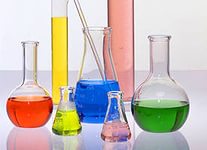